La spécialité HLP
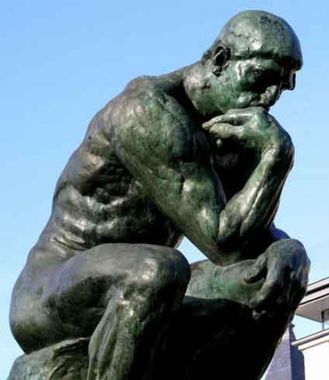 Humanités, Littérature et Philosophie
Modalités des cours
Enseignement réparti entre professeur de lettres et professeur de philosophie :
2h/2h en première et 3h/3h en terminale

Cours répartis en 4 semestres, un objet d’étude particulier par semestre, chaque objet d’étude s’articulant en trois axes
Le programme
Modalités de l’examen
Pour ceux qui abandonnent la spé en première :
Contrôle continu (-> plusieurs devoirs « de type bac » seront organisés dans l’année)
Coefficient : 8

Pour ceux qui poursuivent la spé en terminale :
Epreuve autour de début mars/mi-mars
Durée : 4h
Coefficient : 16
Devoir « de type bac » = deux questions prenant appui sur un texte, soit littéraire, soit philosophique
	Question d’interprétation
	Question de réflexion (ou essai)
Quelles acquisitions avec HLP ?
Solide culture générale
Réflexion sur des problèmes contemporains en relation avec notre histoire
Travail de lecture et d’interprétation des œuvres 
Maîtrise de la rhétorique et de l’argumentation pour un raisonnement rigoureux, tant à l’écrit qu’à l’oral
Développement d’un sens de l’analyse et de la synthèse
Quelles perspectives avec HLP ?
Spécialité recherchée par :
Les carrières de l’enseignement, de la culture et de la communication
Les facultés de droit
Les facultés de psychologie
Les métiers de la santé (facultés de médecine)
Les sciences politiques et écoles de commerce
… Et d’autres formations encore (arts, sciences)
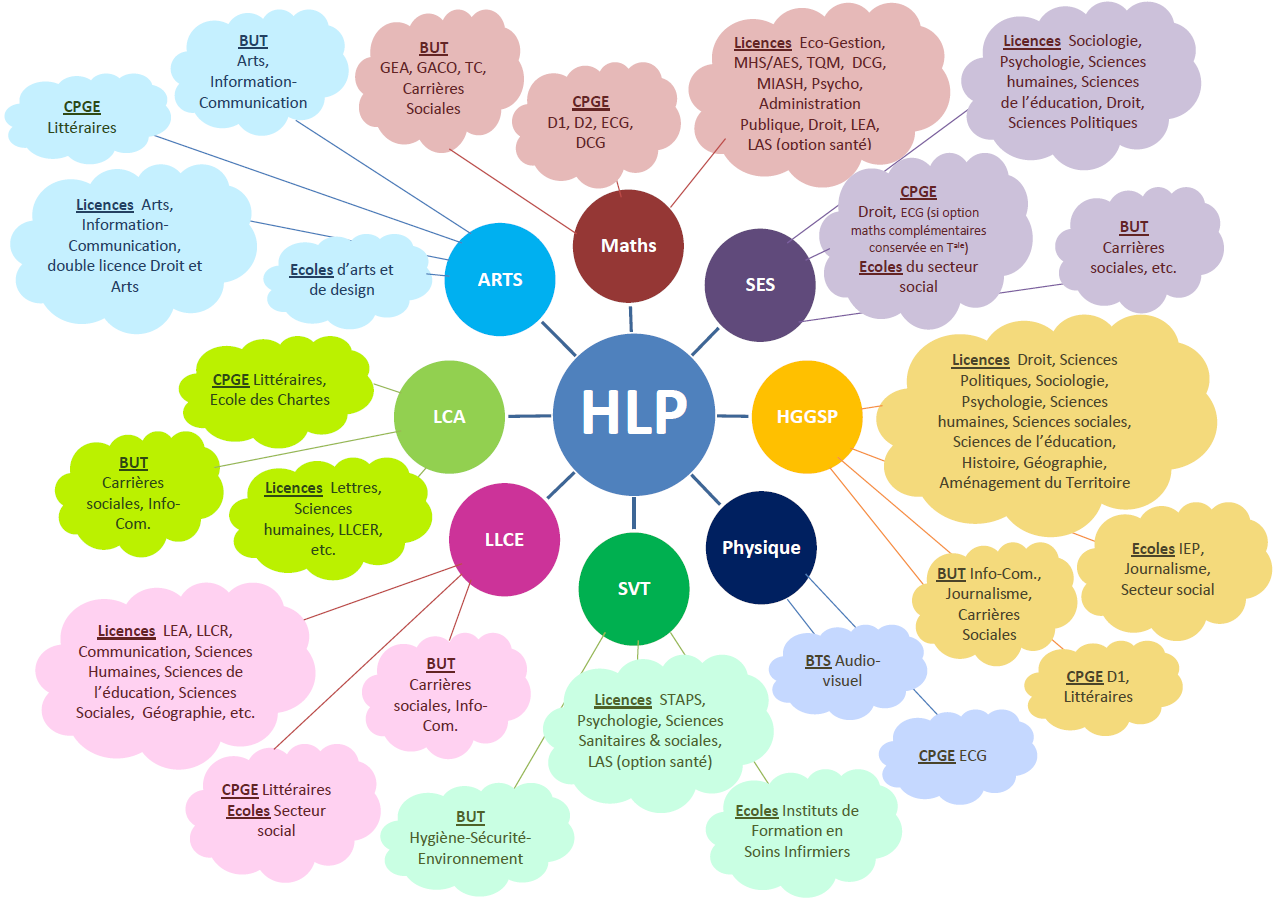